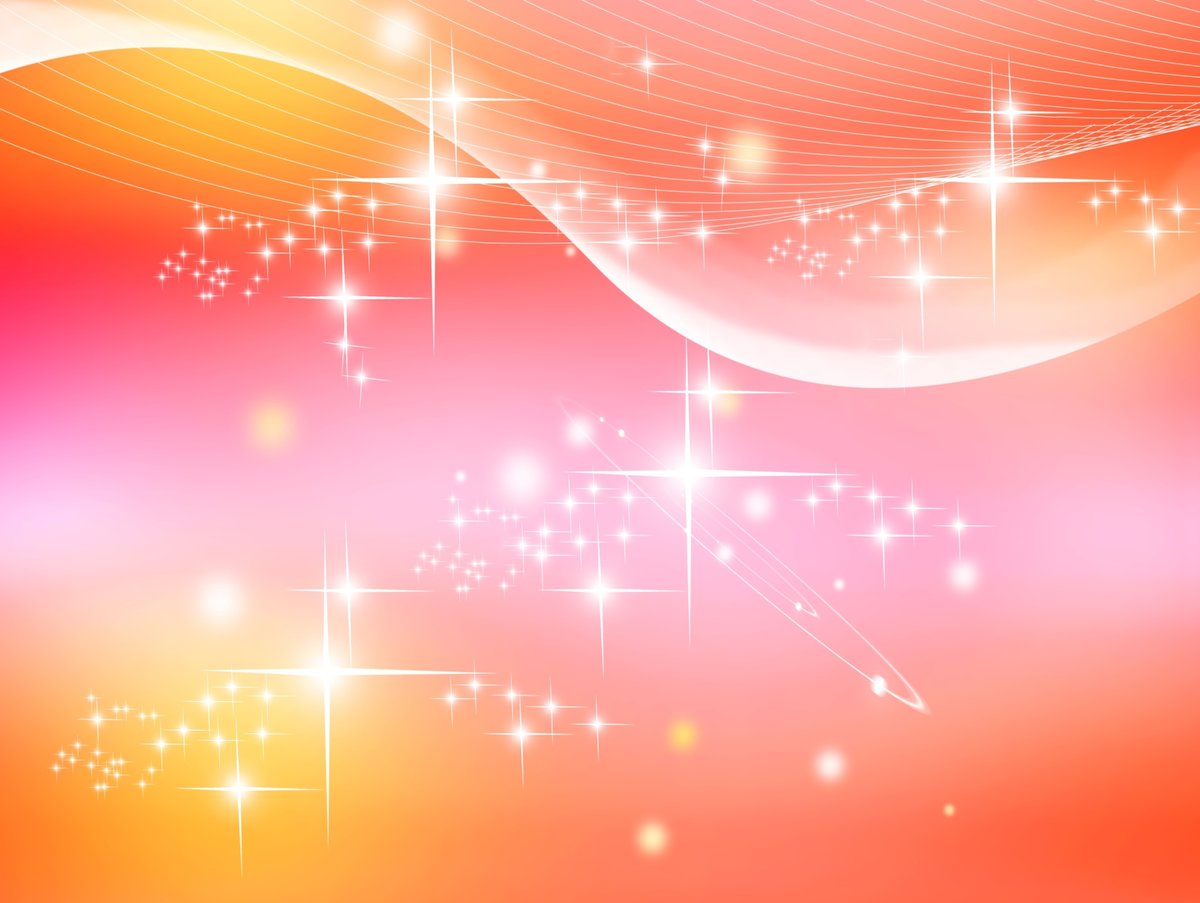 Познавательный досуг для средней и старшей групп

 
«Гном - гномыч»
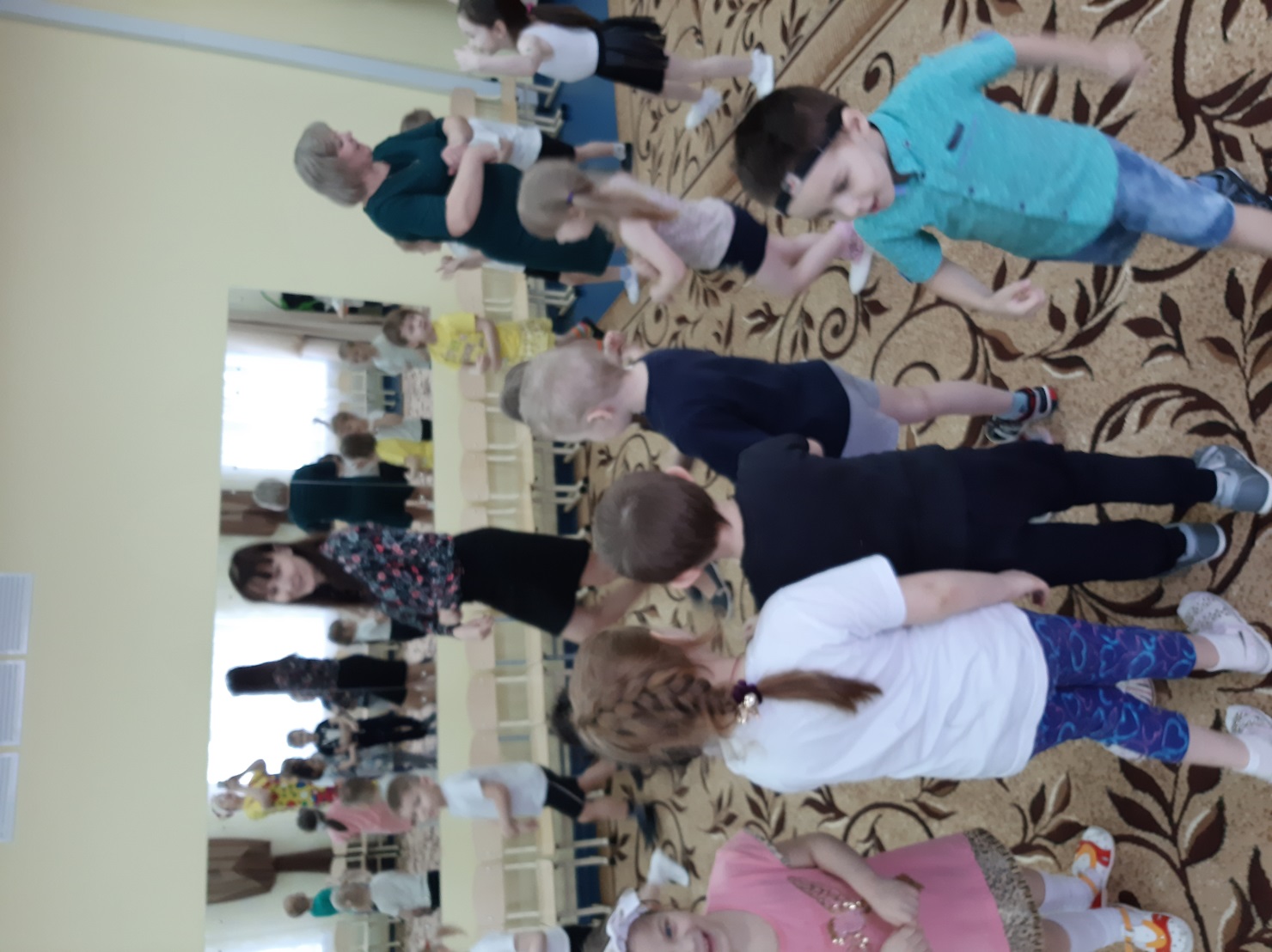 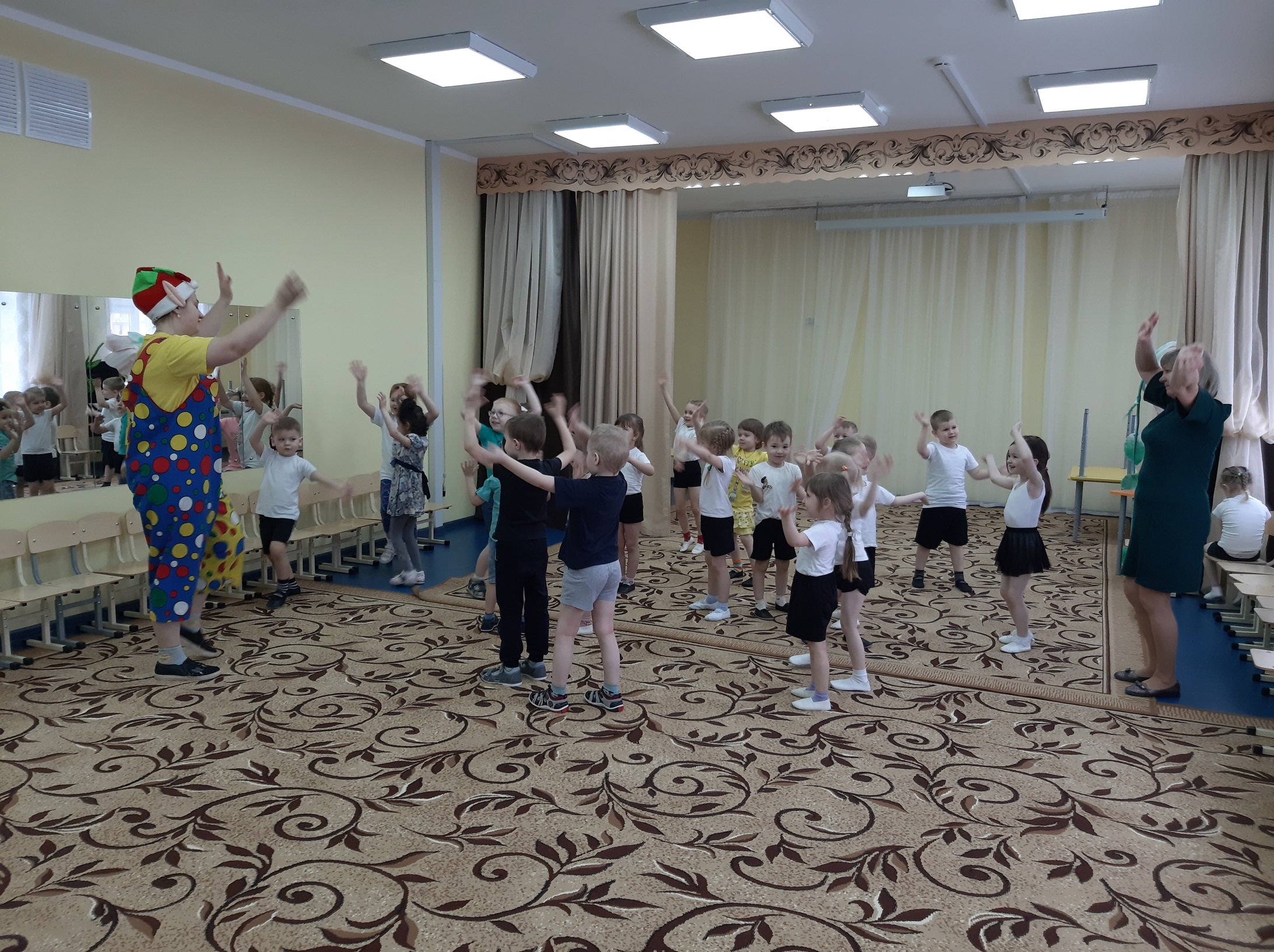 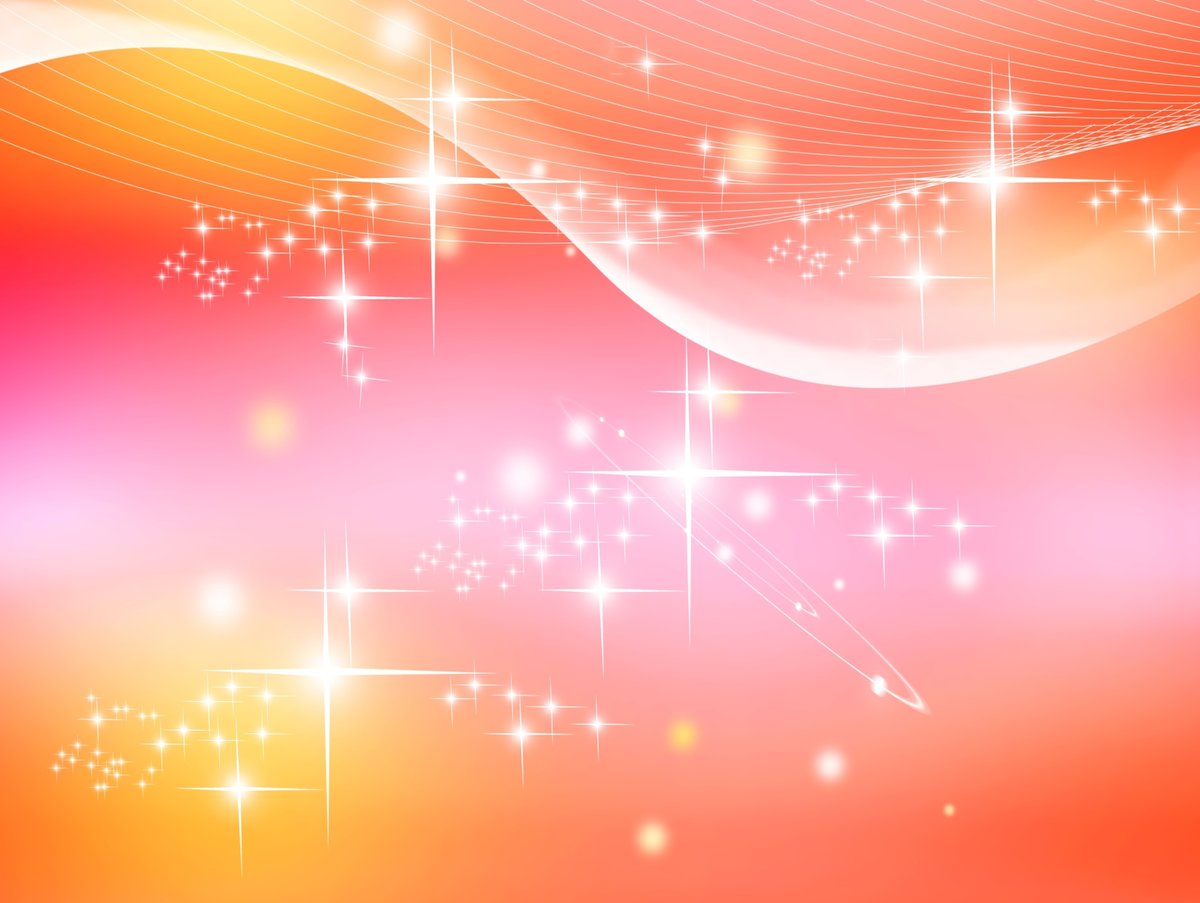 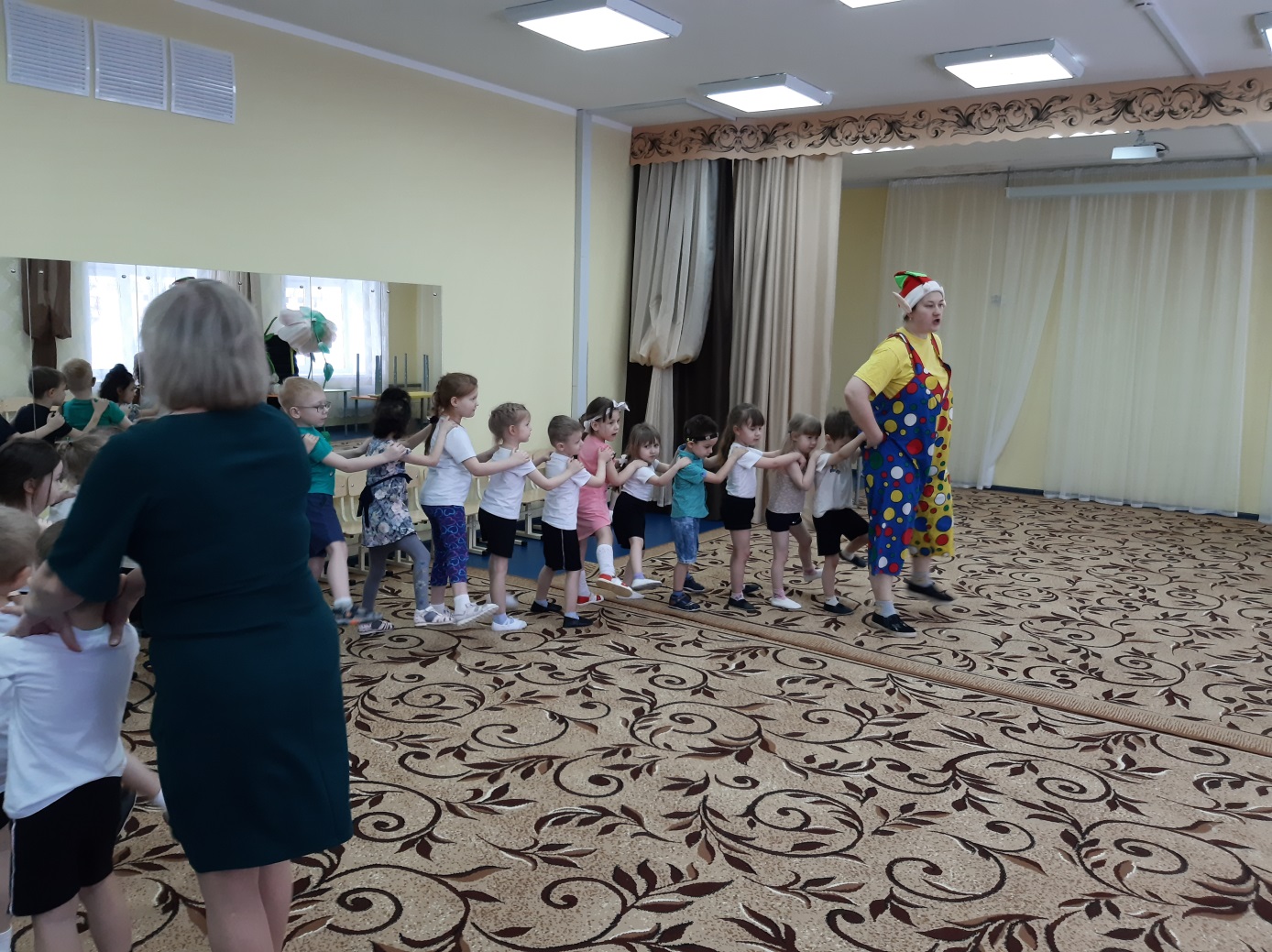 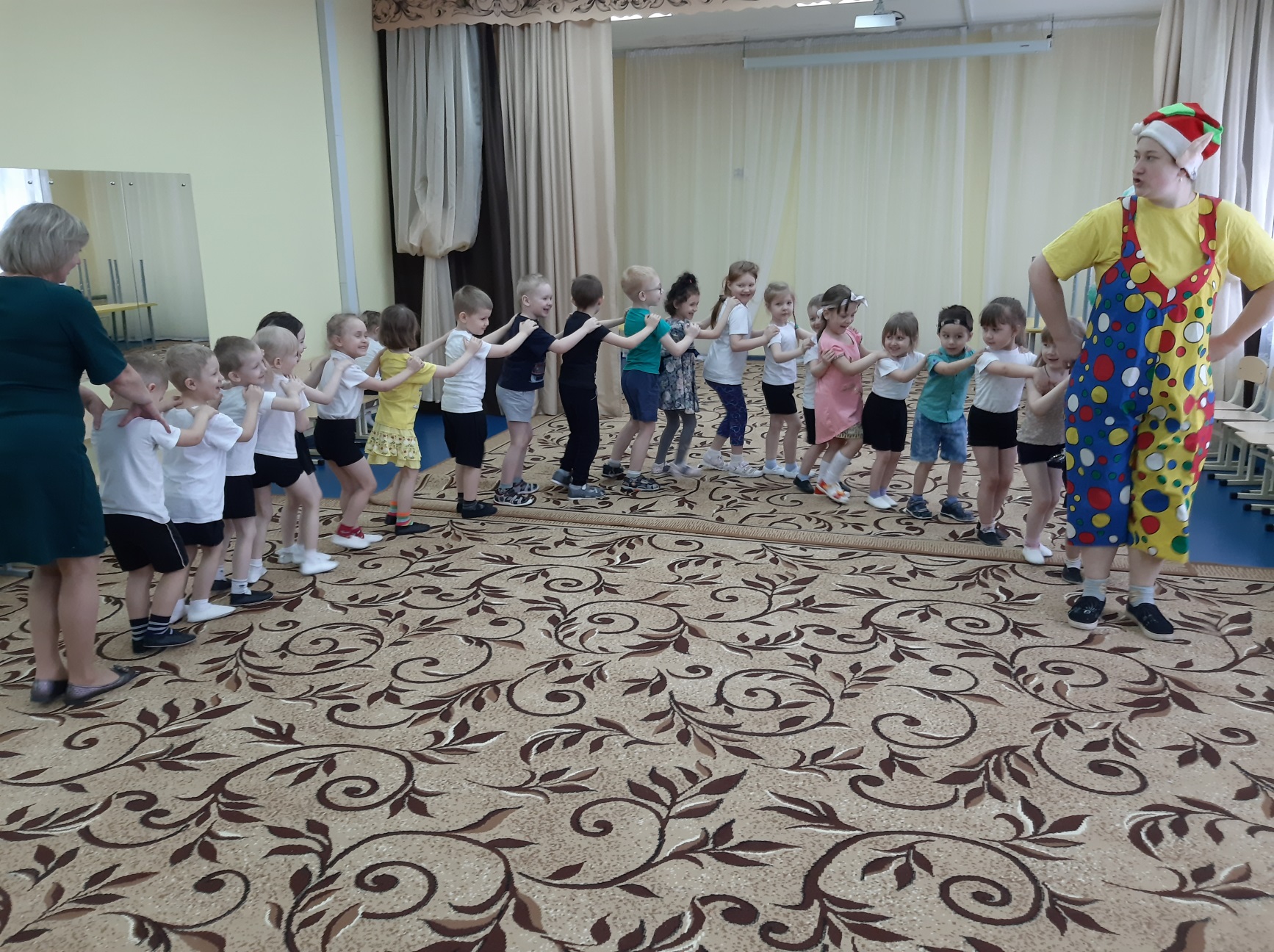 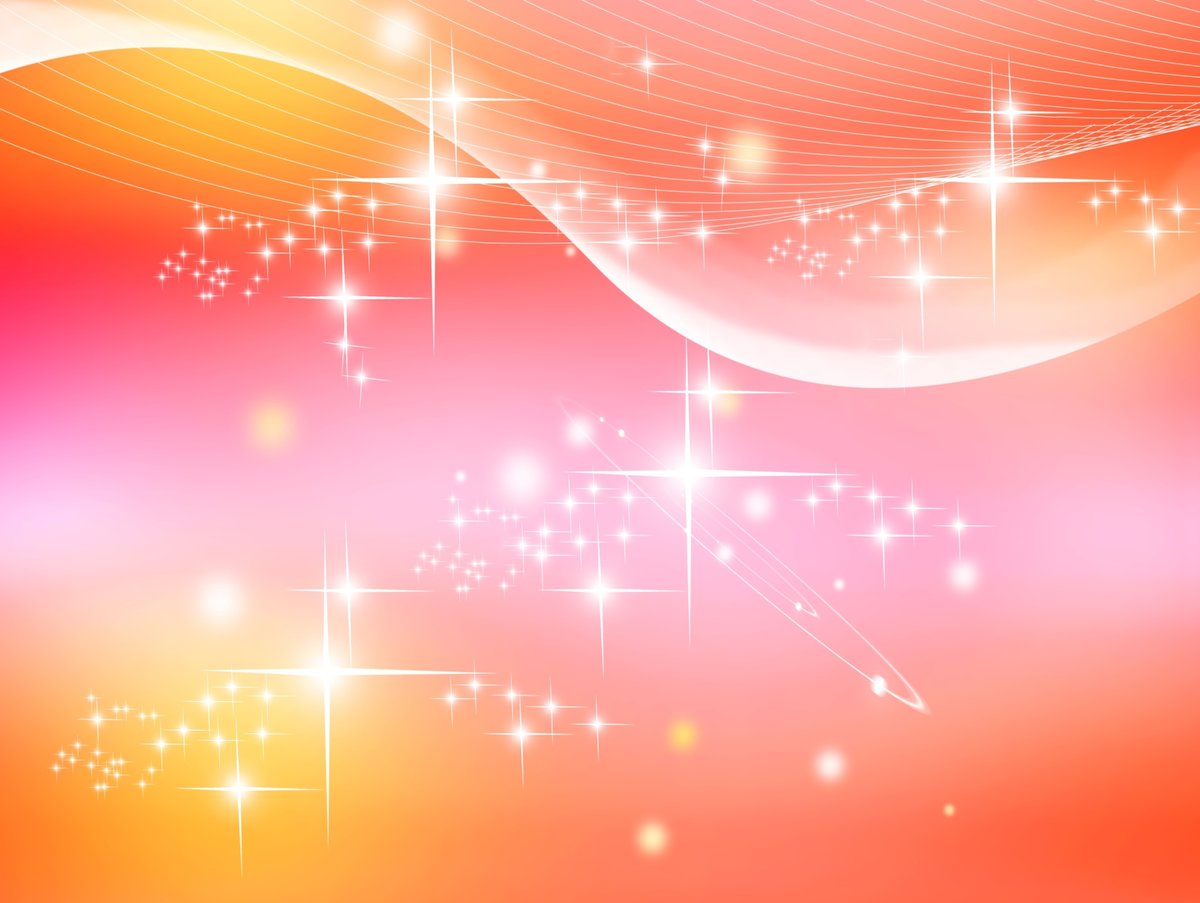 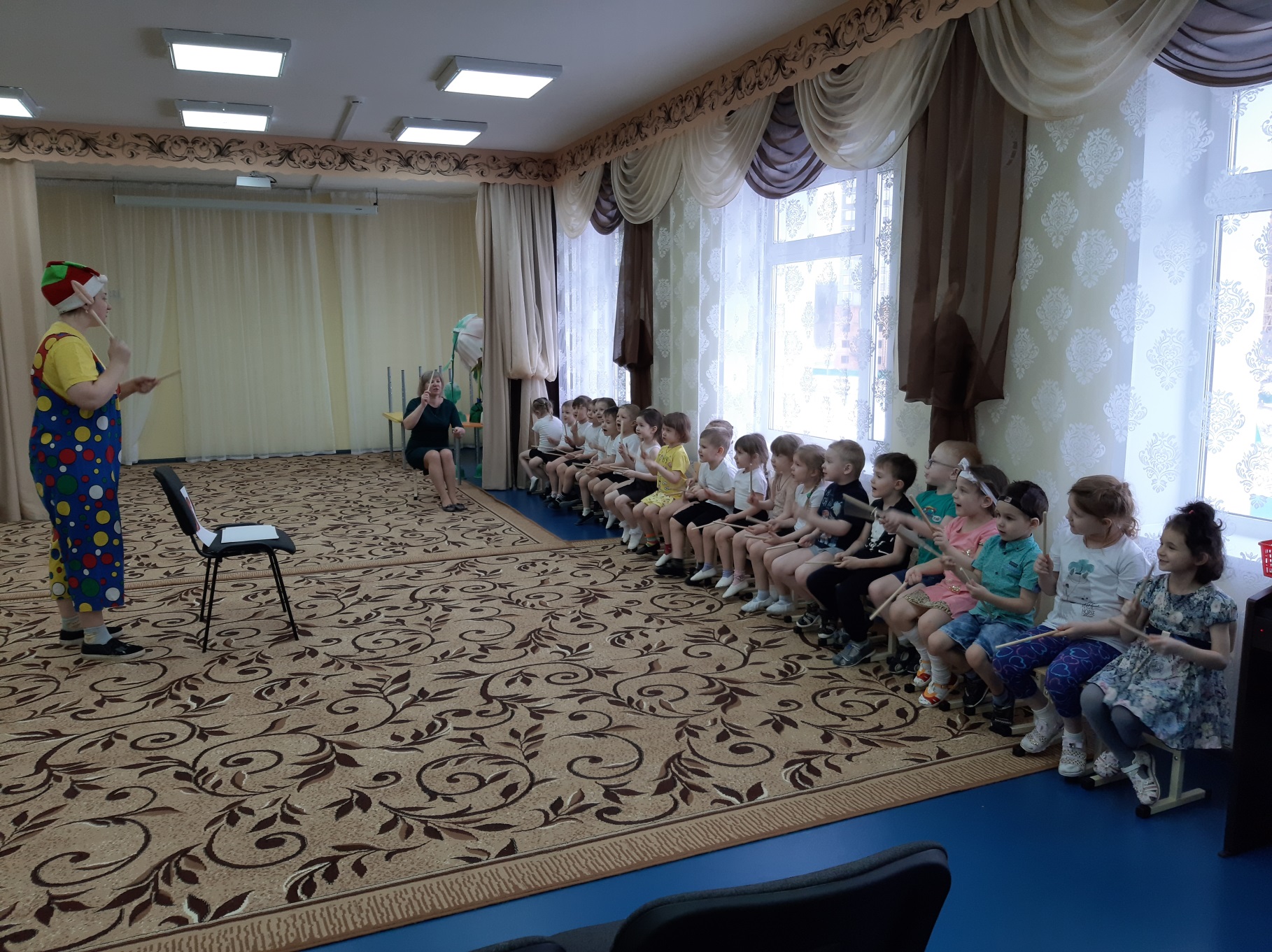 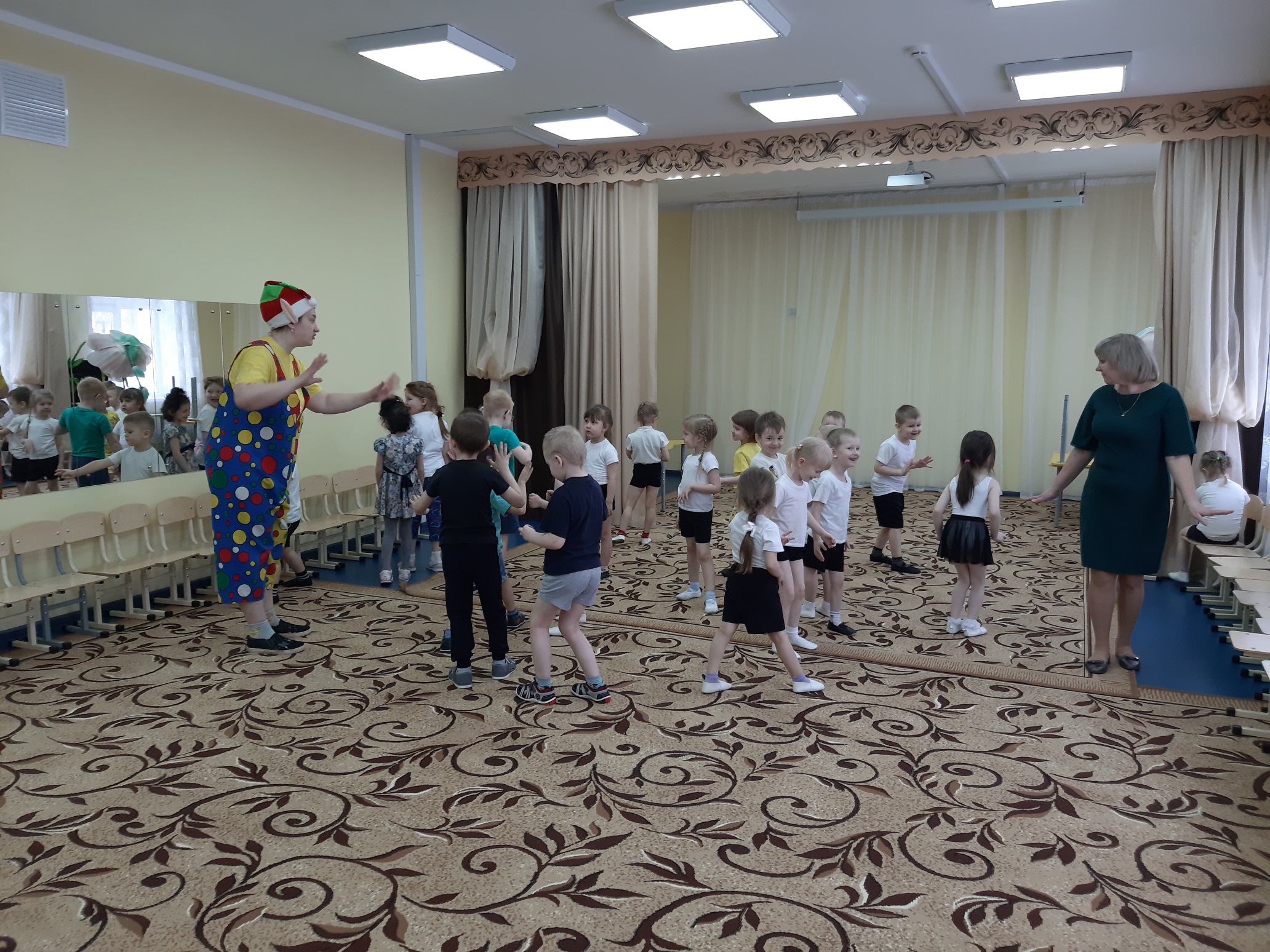